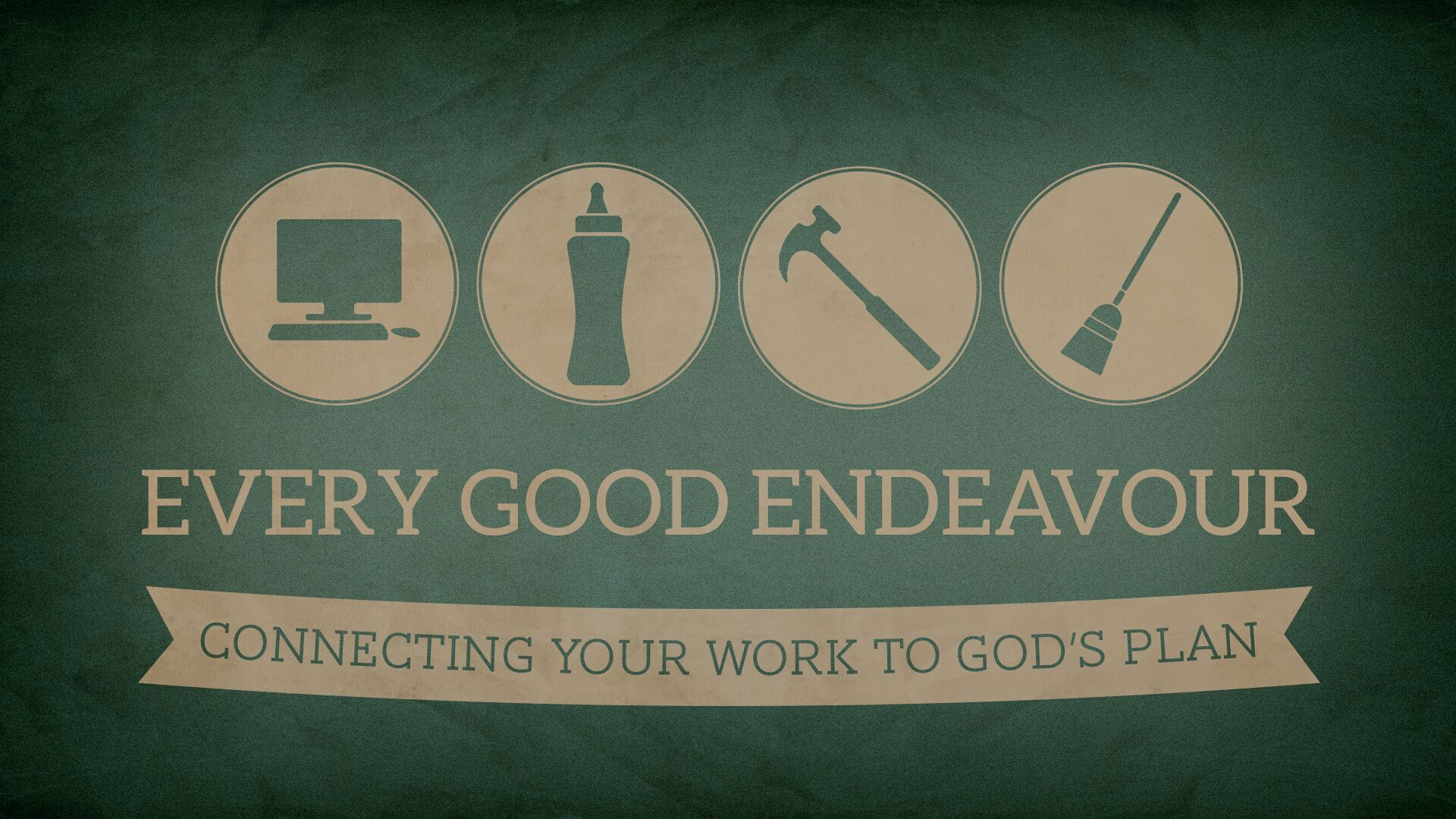 A TRANSFORMED 
ATTITUDE TO WORK
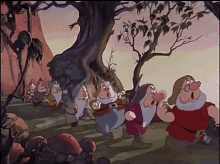 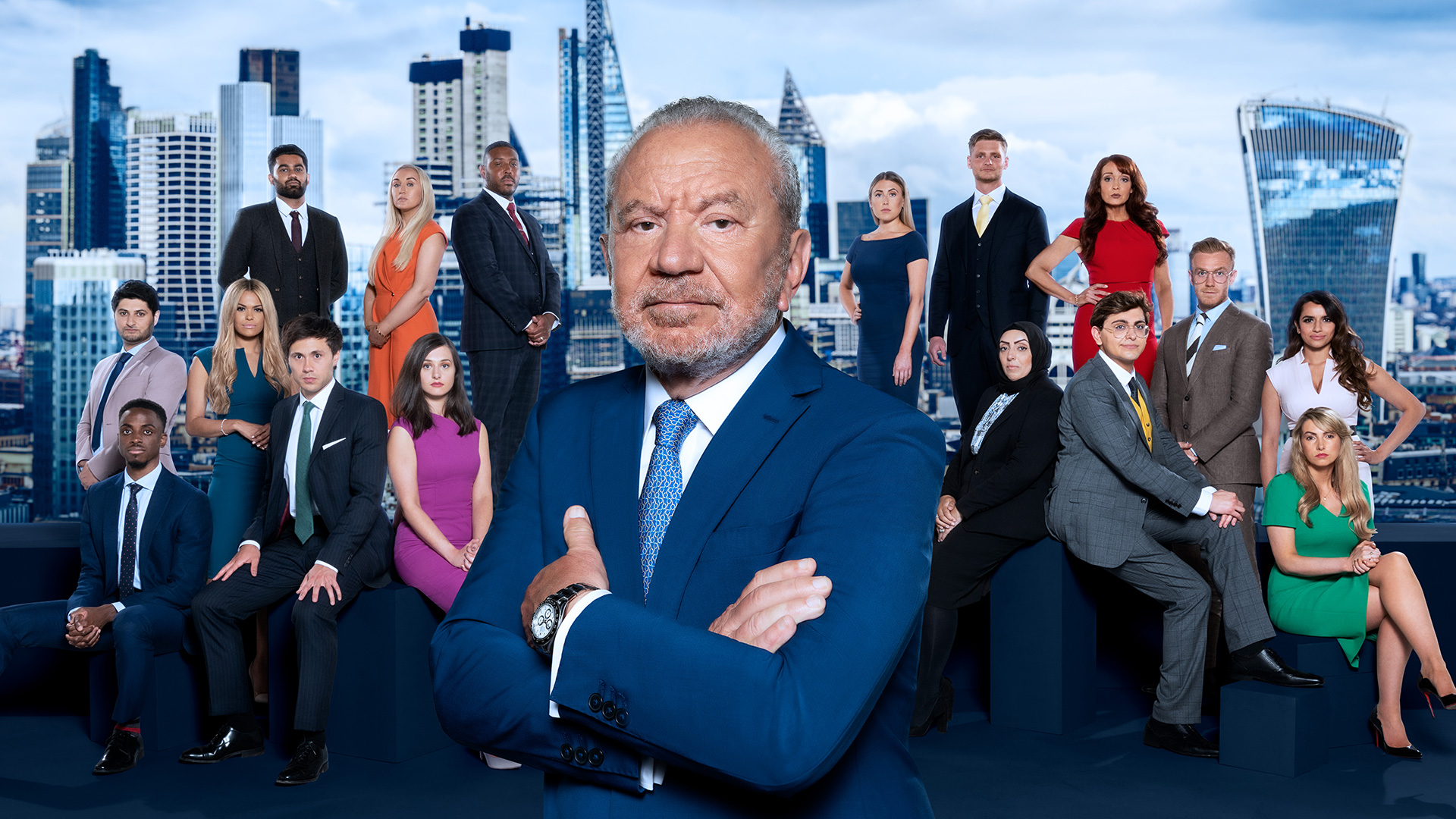 Idols of Work:
Success
Money
Position
Reputation
Power
2 Do not conform to the pattern of this world, but be transformed by the renewing of your mind. 
Romans 12:2 NIV
Hebrew: Avodah
27 Whatever happens, conduct yourself in a manner worthy of the gospel of Christ. 
Philippians 1:27 NIV
27 Whatever happens, conduct yourself in a manner worthy of the gospel of Christ. 
Philippians 1:27 NIV

10 so as to walk in a manner worthy of the Lord, fully pleasing to him: bearing fruit in every good work and increasing in the knowledge of God. 
Colossians 1:10 NIV
8 And what does the Lord require of you?
8 And what does the Lord require of you? To act justly and to love mercy and to walk humbly with your God. 
Micah 6:8 NIV
How do we have A Transformed Attitude To Work?

Act Justly

Love Mercy

Walk Humbly
How do we have A Transformed Attitude To Work?

Act Justly

Love Mercy

Walk Humbly
Act Justly

3 Blessed are those who act justly, who always do what is right.
Psalm 106:3 NIV

20 We are ambassadors for Christ, since God is making his appeal through us.
2 Corinthians 5:20 NRSV
14 Yet who knows whether you have come to the kingdom for such a time as this?
Esther 4:14 NIV
How do we have A Transformed Attitude to Work?

Act Justly

Love Mercy

Walk Humbly
Love Mercy

24 No one can serve two masters. Either you will hate one and love the other, or you will be devoted to the one and despise the other. You cannot serve both God and money.
Matthew 6:24 NIV
How do we have A Transformed Attitude To Work?

Act Justly

Love Mercy

Walk Humbly
Walk Humbly

“Without the gospel of Jesus, we will have to toil not for the joy of serving others, nor the satisfaction of a job well done, but to make a name for ourselves”
Tim Keller – Every Good Endeavour
Walk Humbly

10 Humble yourselves before the Lord, and He will lift you up.
James 4:10 NIV
How do we have A Transformed Attitude To Work?

Act Justly

Love Mercy

Walk Humbly
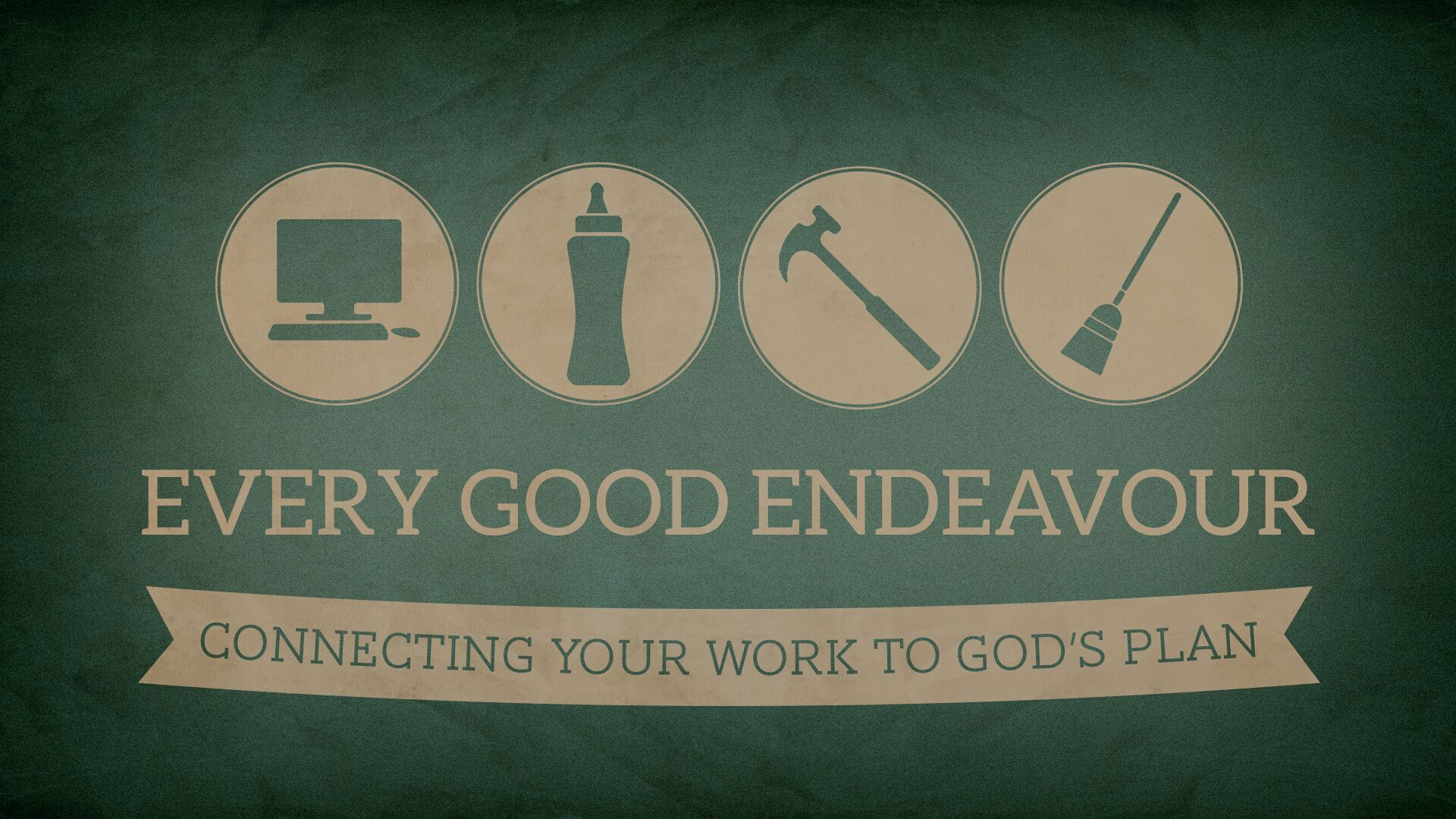